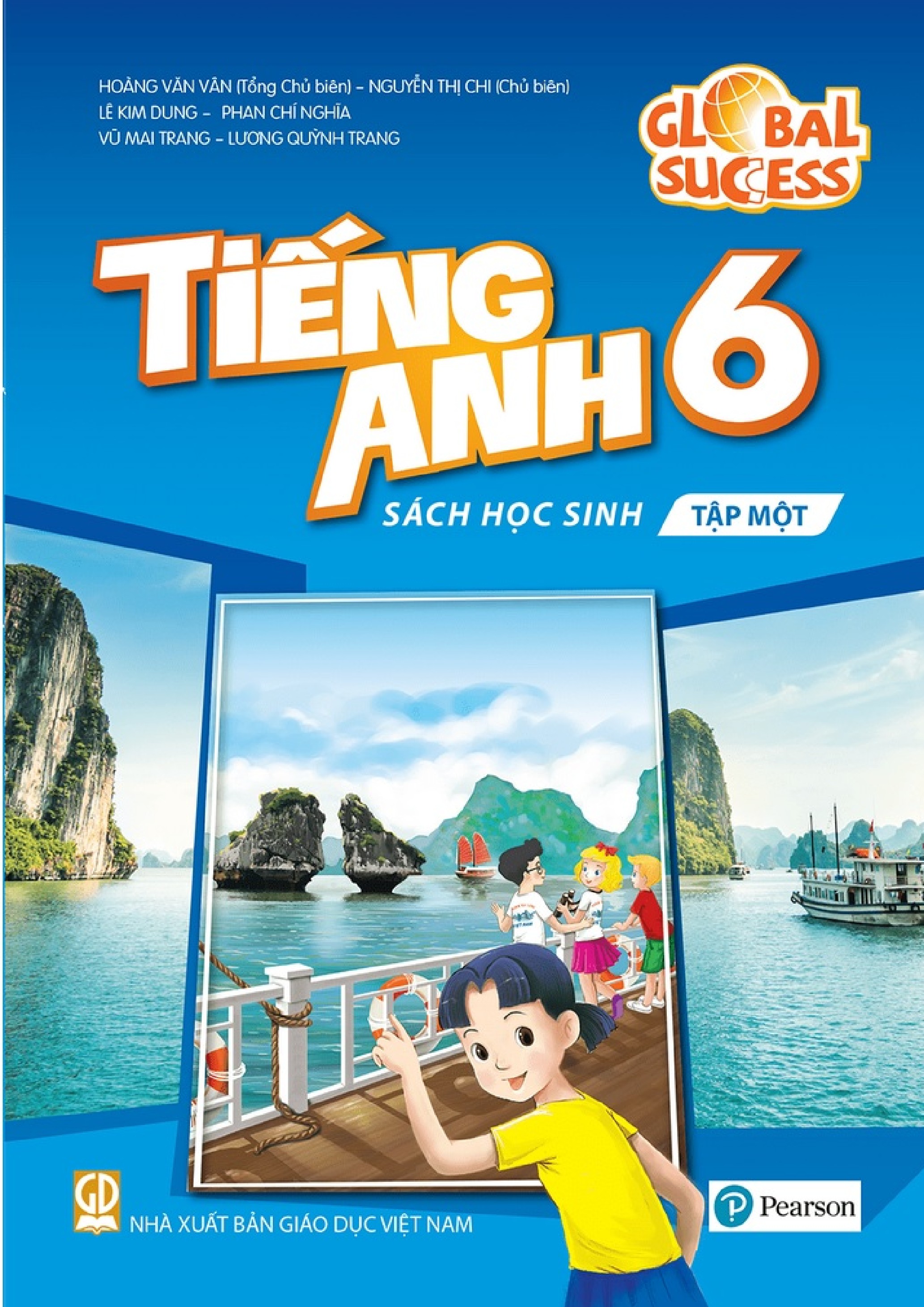 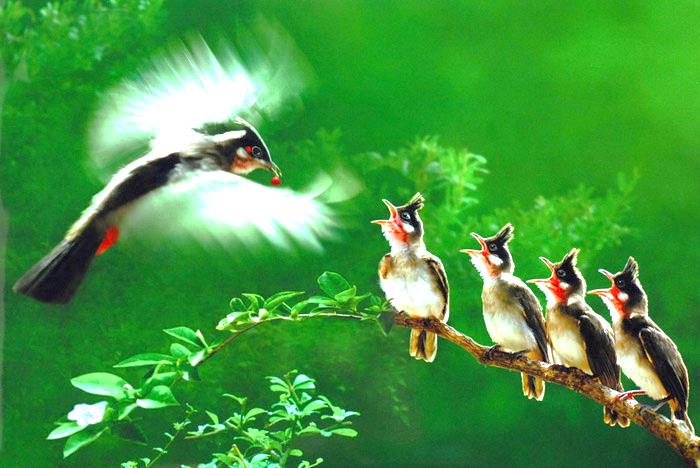 Welcome to our class !
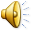 UNIT 3: MY FRIENDS
LESSON 3
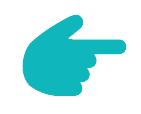 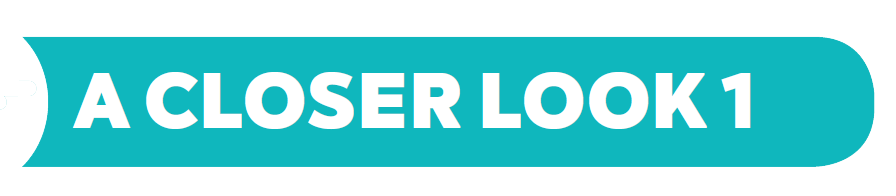 They are playing football.
What are they doing?
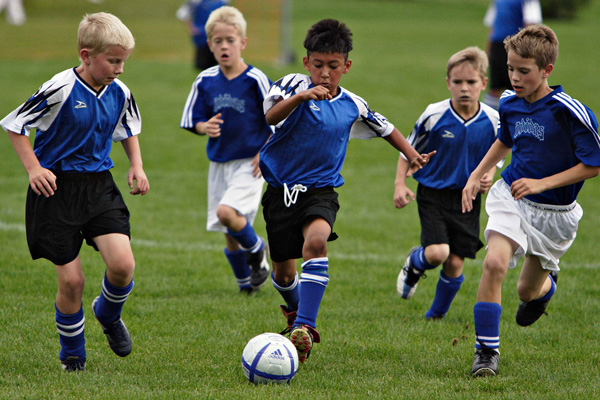 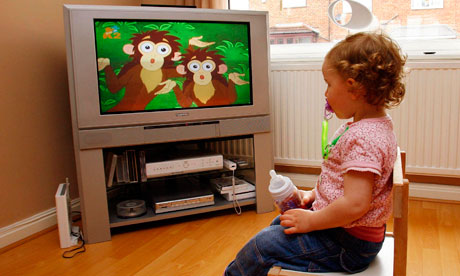 He is watching T.V
They are riding a  bike
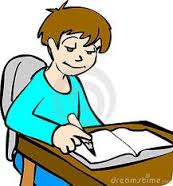 Yes. She is writing
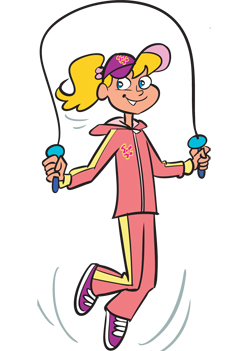 No,she isn’t. She is skipping
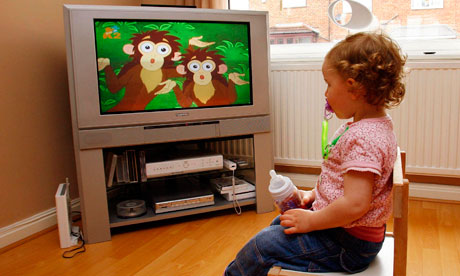 Actions now
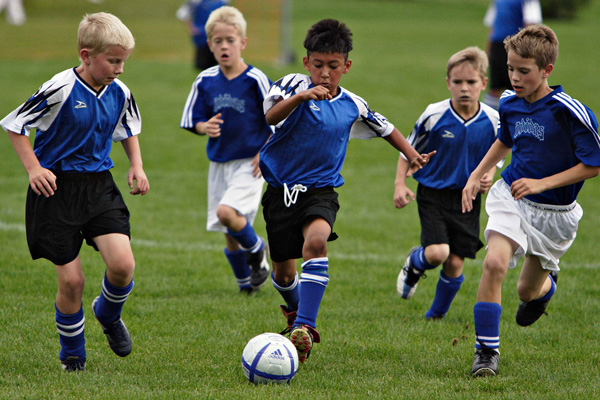 THE PRESENT 
CONTINUOUS 
TENSE
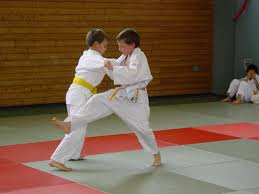 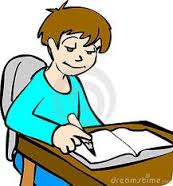 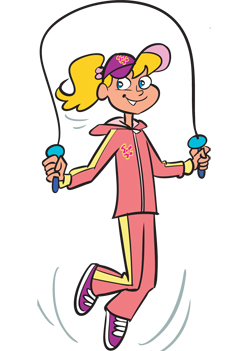 * Grammar:
The present continuous
        (Thì hiện tại tiếp diễn)
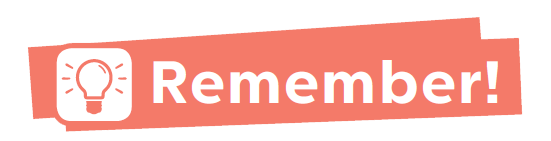 We use the present continuous for actions happening now.
Example: - She’s talking.
- They’re not talking.
* Form:  S  + am/ is/ are + V-ing
We can use the present continuous with now, at present, or at the moment.
Example: - I’m doing my homework at present.
- A: Are you reading now?
B: Yes, I am.
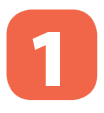 Put the verbs in brackets in the present continuous.
a book now.
is reading
Nam (read)
1.
They (play)
football at the moment.
are playing
2.
isn’t making
a sandwich at present.
My sister (not make)
3.
I (go)                  to the supermarket at the moment.
am going
4.
talking
Are
5.
they (talk)                  about their new friends?
Look at the pictures. Write sentences like the example. Use positive or negative present continuous verbs.
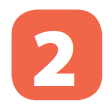 Example:
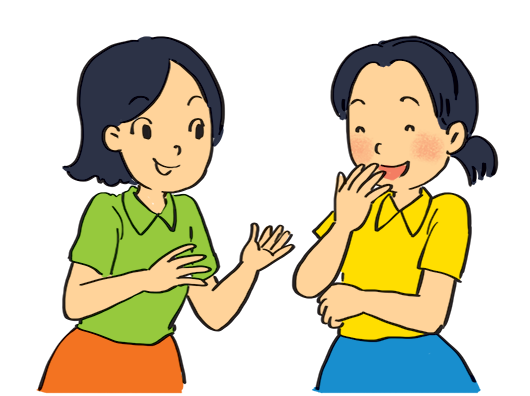 She’s talking to Mai. (talk)
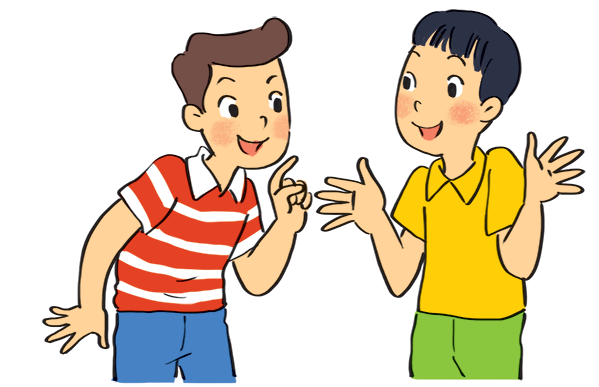 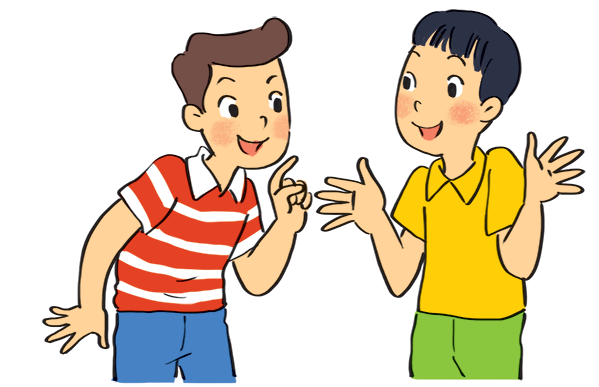 .
are not / aren’t eating ice cream.
1.
Nam and Ba
(eat ice cream)
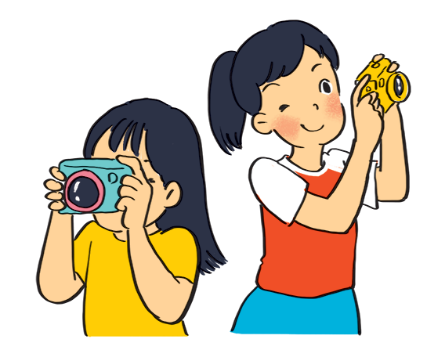 are taking photos.
2.
Lan and Trang              
(take photos)
.
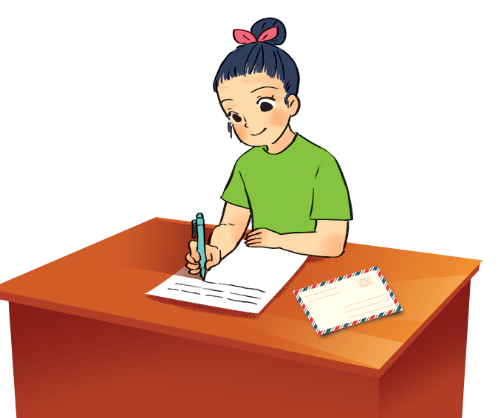 3.
Ha
(write a letter)
is / Ha’s writing a letter.
.
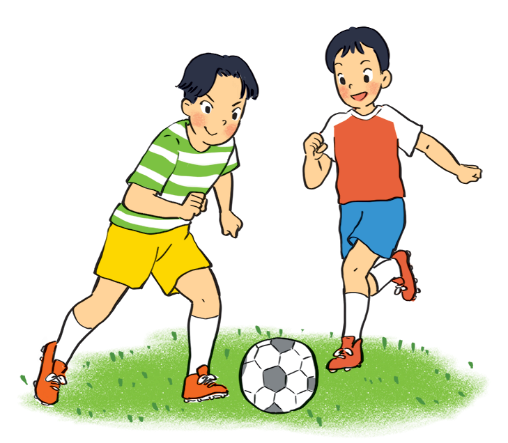 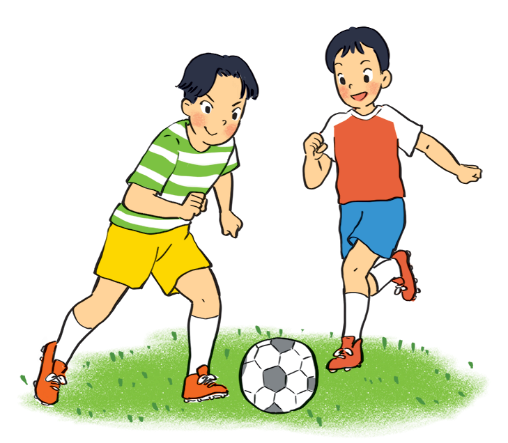 are not / aren’t playing badminton.
4.
Duong and Hung               
(play badminton)
.
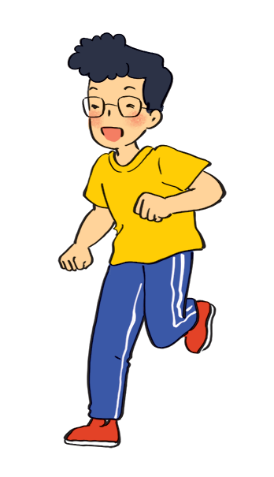 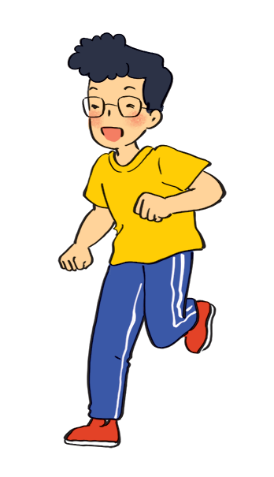 is not / isn’t drawing a picture.
.
5.
Phong 
(draw a picture)
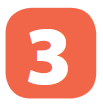 Work in pairs. Look at the pictures. Ask and answer.
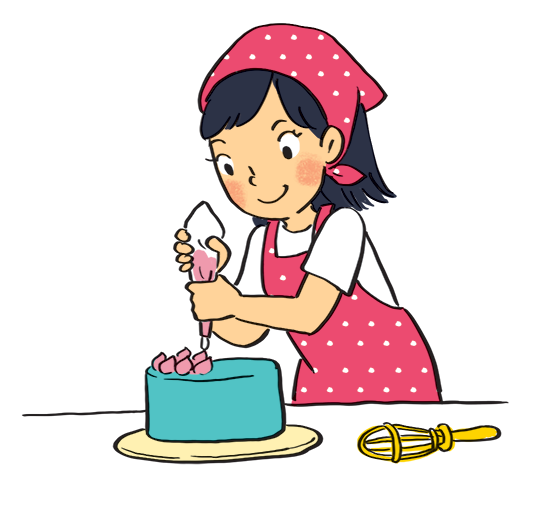 Example:
A: your sister / make a cake?
      Is your sister making a cake?
B:        Yes, she is.
Game: Lucky numbers
1
2
3
4
5
6
7
8
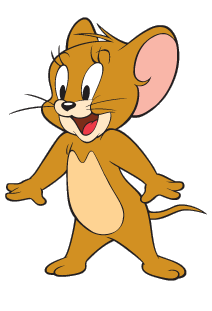 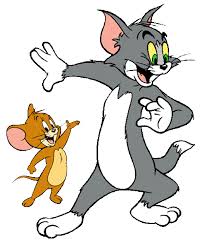 LUCKY NUMBER!
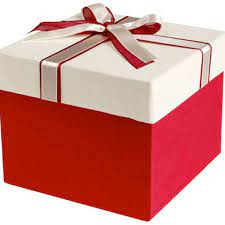 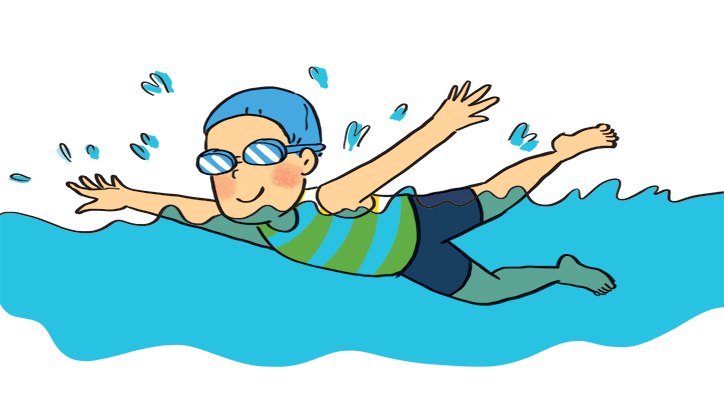 1
A: your friend / swim?

B:
Is your friend swimming?
Yes, he is.
2
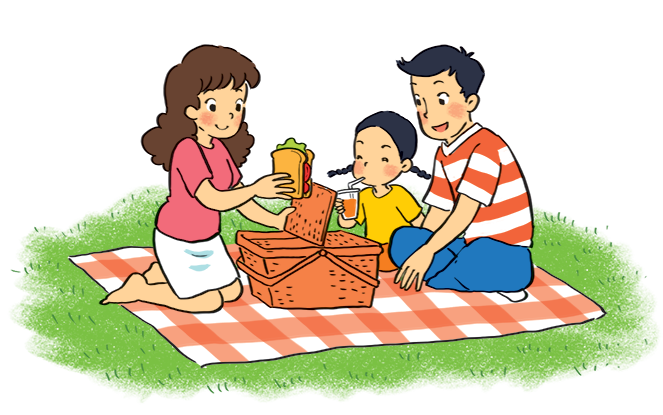 A: they / listen to music?

B:
Are they listening to music?
No, they aren’t.
(They’re / They are having a picnic.)
3
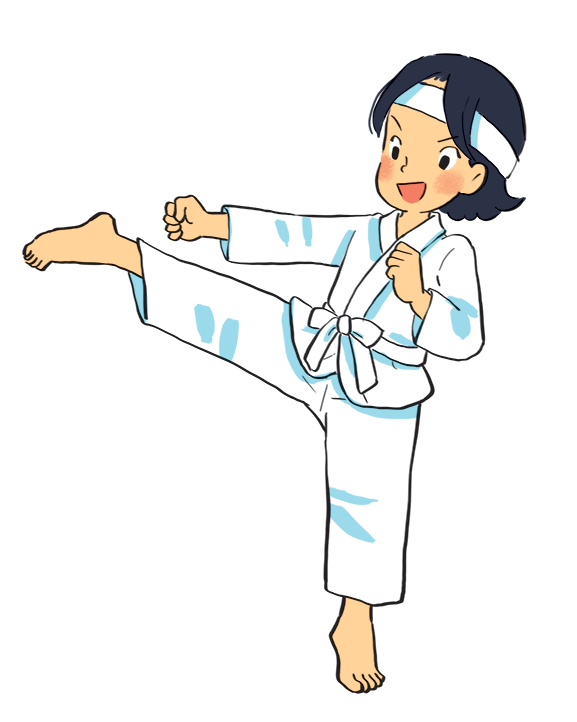 A: Mi / play the piano?

B:
Is Mi playing the piano?
No, she isn’t.
(She’s / She is doing karate.)
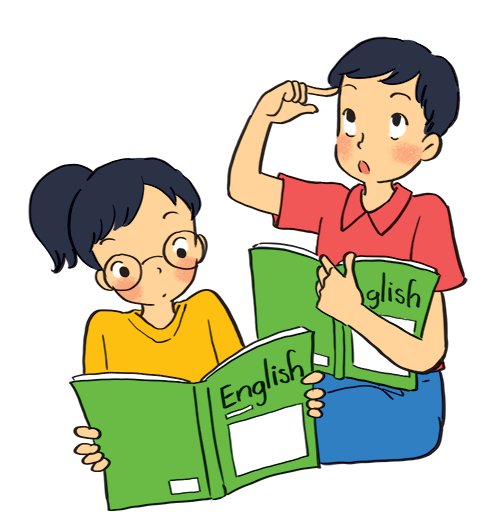 4
A: they / learn English?

B:
Are they learning English?
Yes, they are.
5
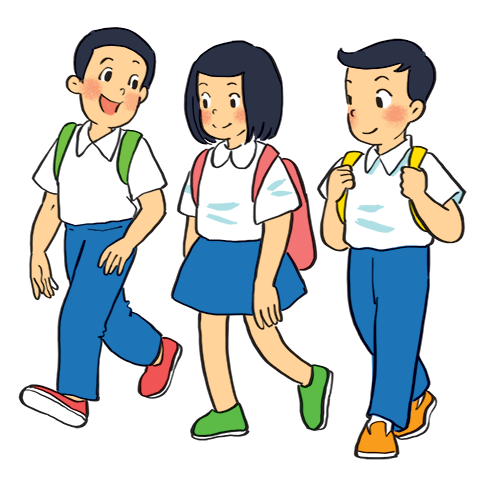 A: your friends / cycle to school?

B:
Are your friends cycling to school?
No, they aren’t.
(They’re / They are walking to school.)
LUCKY NUMBER!
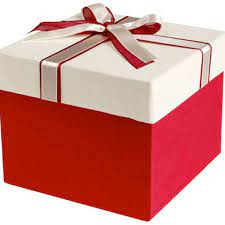 LUCKY NUMBER!
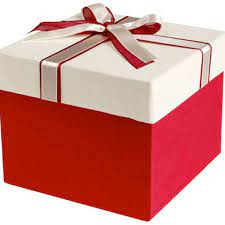 Grammar
The present continuous
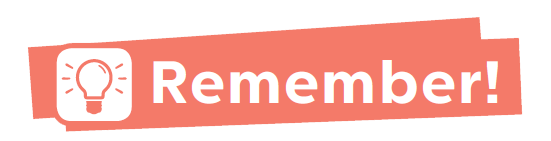 When something often happens or is fixed, we use the present simple. 
When something is happening now, we use the present continuous.
+ Khi một điều gì đó thường xảy ra hoặc đã được xác định( chắc chắn), chúng ta sử dụng thì hiện tại đơn.
+  Khi một điều gì đó đang xảy ra ở hiện tại, chúng ta sử dụng thì hiện tại tiếp diễn.
Put the verbs in brackets in the present simple or present continuous.
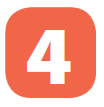 My best friend (not walk) 
Sometimes she (cycle)                 .
to school every day.
doesnot / doesn’t walk
1.
cycles
he (play)              ?
2.
playing
is
Look! What
study
your friends (study)
every afternoon?
Do
3.
in the library
I (write)
4.
an email to my friend now.
am / ‘m writing
He (not do) 
He (read)
his homework now.
5.
is / ‘s reading
is not / isn‘t doing.
.
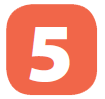 Charades
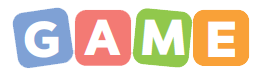 Take turns to mime different actions. 
Others guess what you are doing.
Example:
A: Are you dancing?
B: No, I’m not.
C: Are you looking for something?
B: Yes, I am.
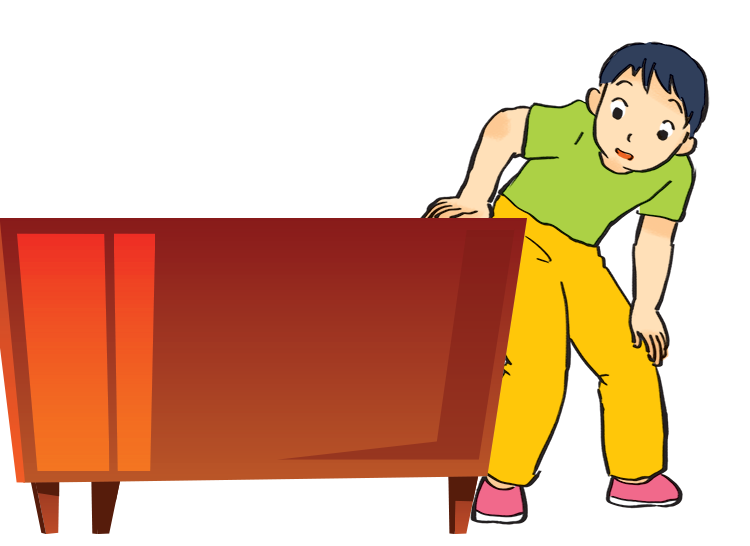 Ex 2.Chia động từ trong ngoặc ở thì Hiện Tại Tiếp Diễn:
They (meet) ____________their teacher at the moment.
We (visit) _____________the museum next week. 
 What______you (do) ________ tonight?
Silvia (not listen) ________ to music at the moment.
 Maria (sit) ________ next to Paul right now. 
 He_______always (make) ________ noisy at night.
My children (be)___ upstairs now. They (play)____ games. 
Your father (repair)______________your bike at the moment?
Listen! The teacher (explain) ________a new lesson to us.
Look! The bus (come)________.
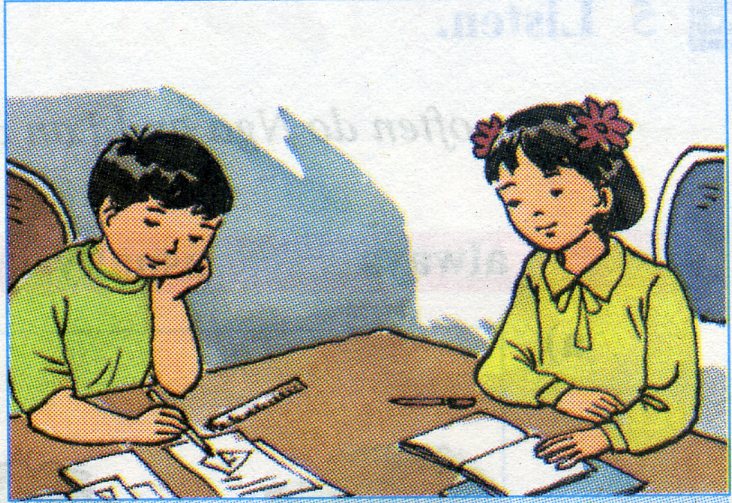 * Wrap – up:
What have you learnt in this lesson?
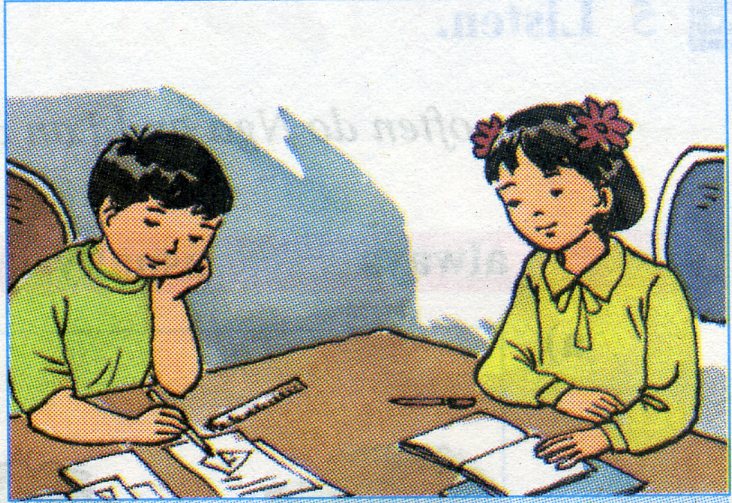 * Home work
Learn by heart grammar.
Do exercise A in workbook.
Prepare new lesson: 
Lesson 4. Communication
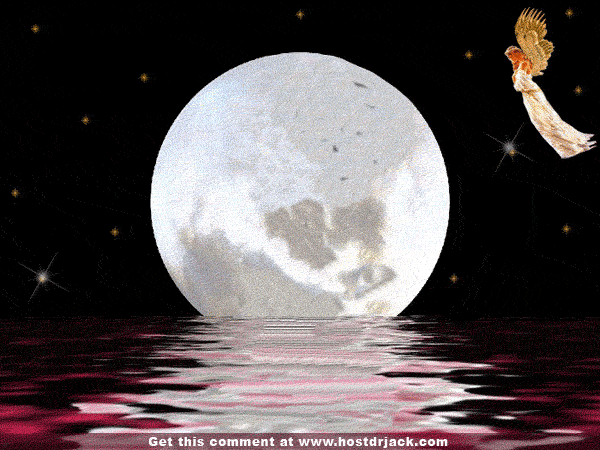 Goodbye – See you again.
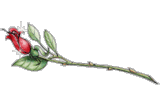